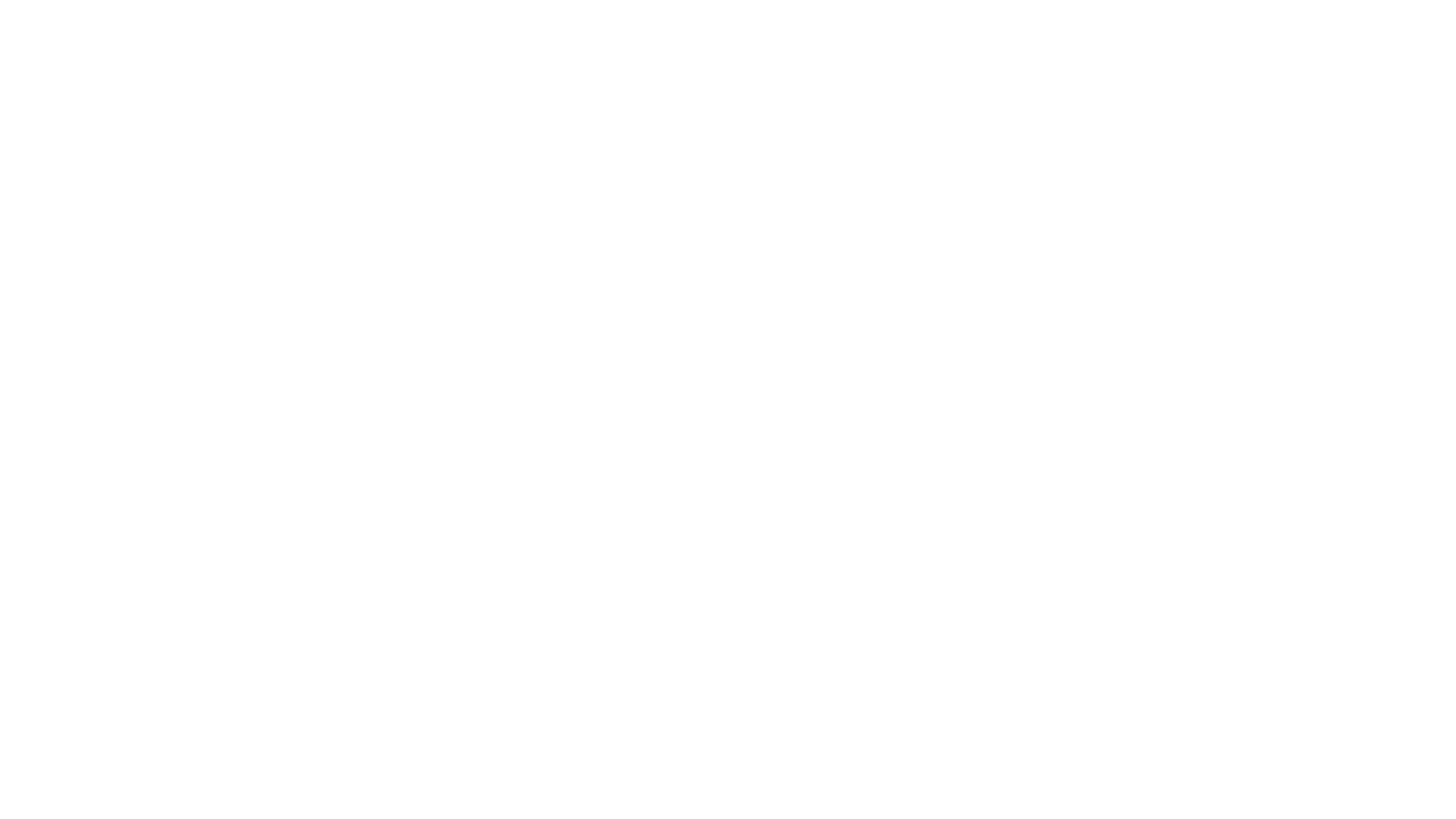 Attestato di eccellenza per competenze plurilingui e competenze europee /internazionali 
Requisiti per le scuole
 Insegnamento di 2 o più lingue straniere moderne fino all’ultimo anno di scuola
secondaria di II grado
 Corsi in lingua straniera (CLIL) in una o più Discipline Non Linguistiche per un numero minimo di 70 ore di lezione nell’ultimo biennio della scuola secondaria di secondo grado o 140 ore nei quattro anni.
 Insegnamento aggiuntivo su tematiche europee e internazionali, punto di partenza per progetti internazionali che coinvolgano direttamente studenti e partner di altri paesi.
Certilingua
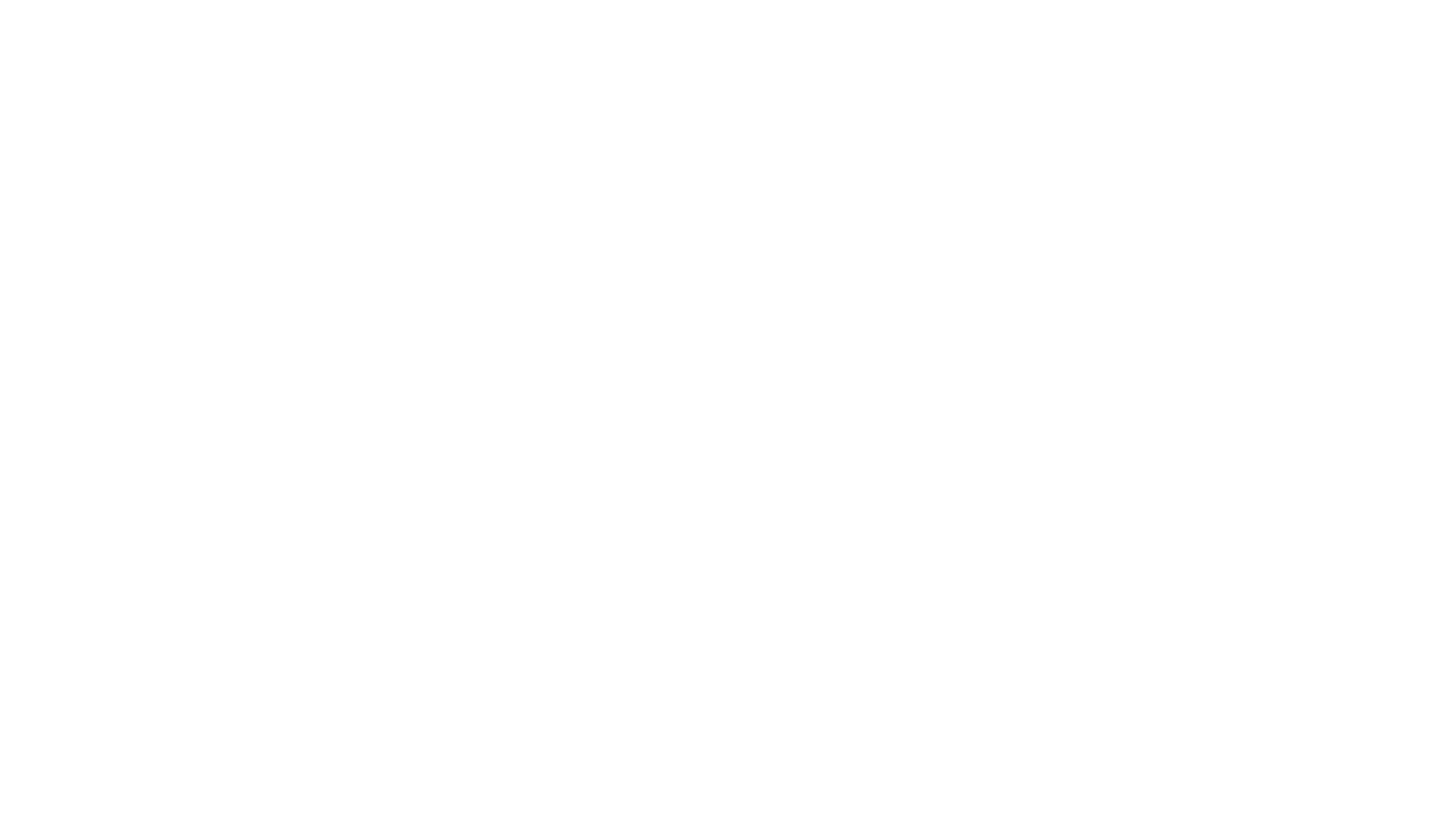 Certilingua perché?
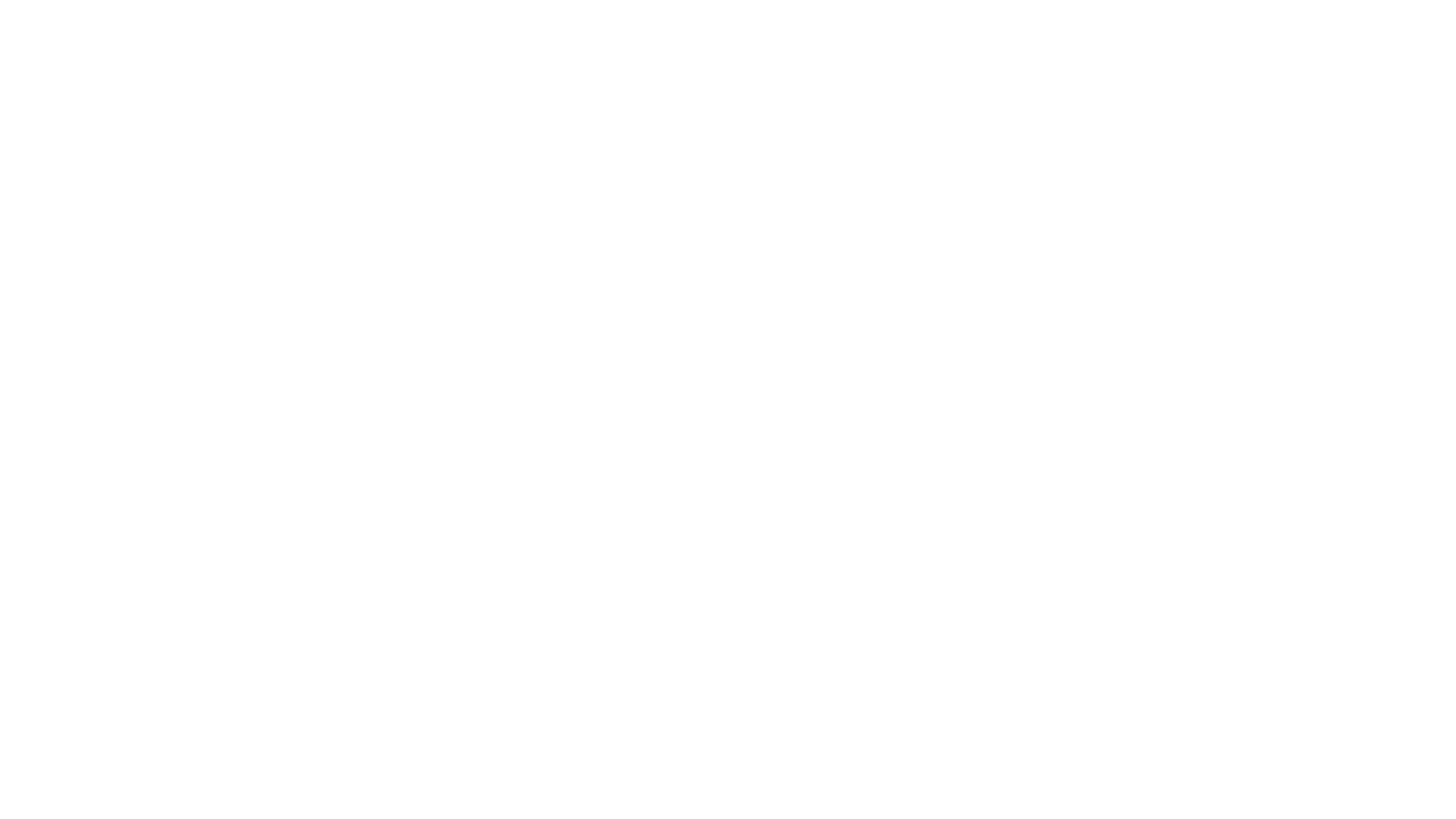 Risponde al piano di miglioramento e agli obiettivi del PTOF:
Aumentare il numero di certificazioni,potenziando la metodologia CLIL
Potenziare le competenze chiave previste dal Consiglio d’Europa
Nella nostra scuola….
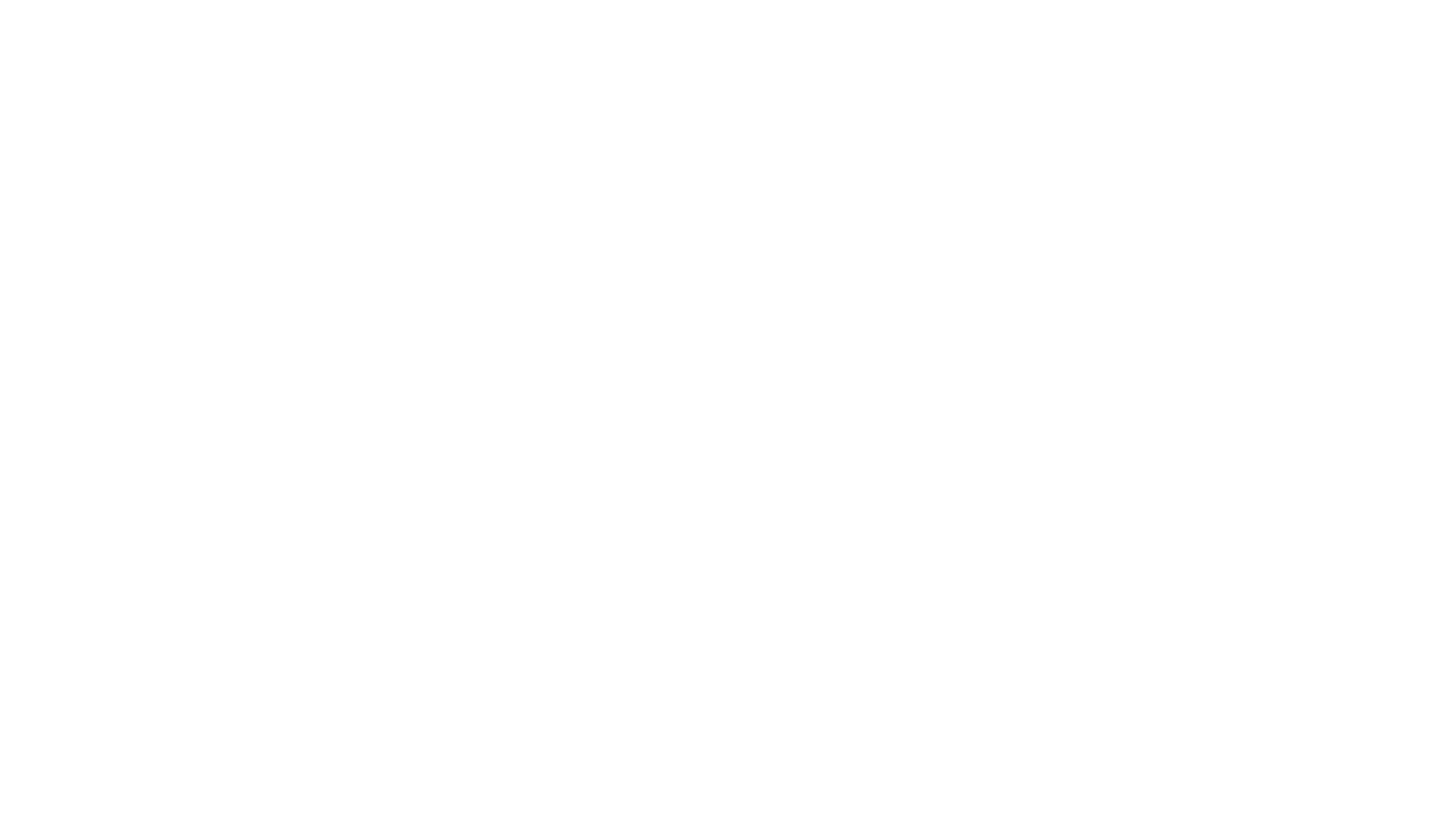 Certilingua non costa ma